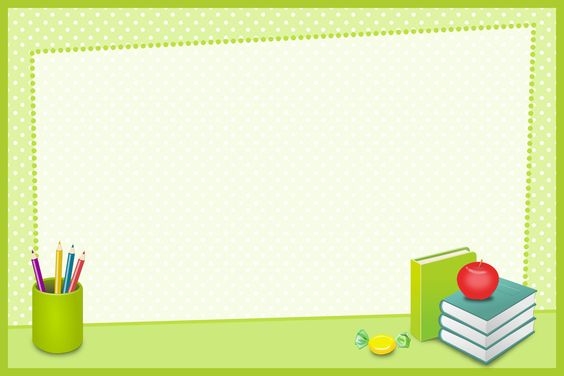 РЕЧЕНИЦЕ
(понављање)
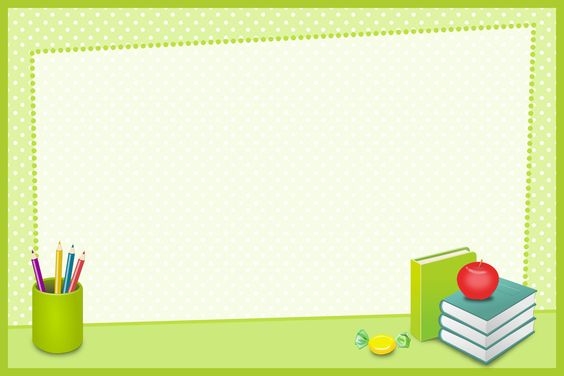 ИЗЈАВНЕ (ОБАВЈЕШТАЈНЕ)
Марко чита књигу.
УПИТНЕ
Да ли волиш чоколаду?
РЕЧЕНИЦЕ ПО ЗНАЧЕЊУ
УЗВИЧНЕ
Јао, сутра је контролни!
ЗАПОВЈЕДНЕ
Милане, отвори врата!
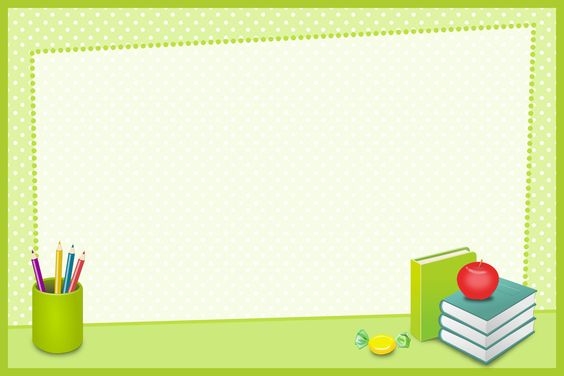 Задаци за вјежбу:
1. На крају сваке реченице напиши одговарајући  знак ( . ? ! ) :
Ура, стиже воз
!
Путујемо у Нови Град
.
Да ли сте купили карту
?
Зоране, купи карту
!
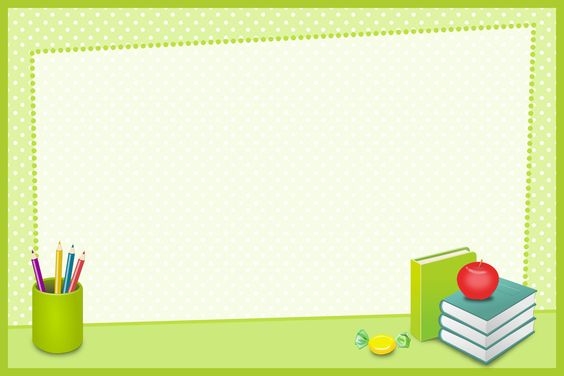 2. Сљедеће изјавне реченице претвори у упитне:
Марко је прочитао лектиру.
Да ли је Марко прочитао лектриру?
Лука пише лектиру.
Да ли Лука пише лектиру?
Сутра идемо на излет.
Да ли сутра идемо на излет?
3. Препознај која су осјећања изражена сљедећим узвичним реченицама:
Ура, почиње распуст!
Радост
Јао, изгубила сам свеску!
Туга
Ма, то није могуће!
Чуђење
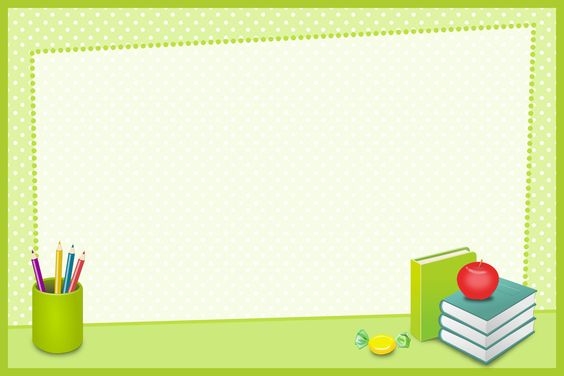 ЗАДАЦИ ЗА САМОСТАЛАН РАД:
На основу дате слике напиши двије изјавне, двије упитне и двије узвичне реченице.
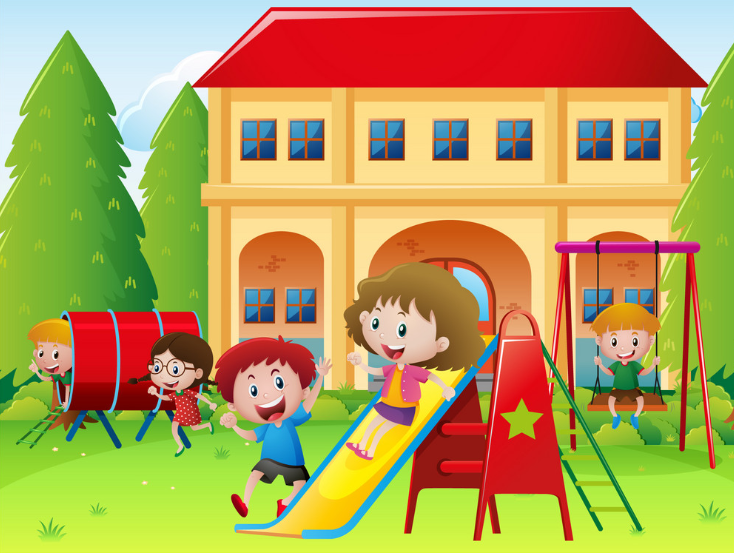